四年級讀寫小組輔助教材單元二　說明單元寫作：說明文的結構
單元二 說明單元(閱讀)
教育局教育心理服務(新界東)組 ©2019
1
要寫好一篇說明文，需要綜合運用你們早前所學的不同技巧。今天，我們來個大匯演，把學過的







 全部施展出來！
說明文的結構大匯演
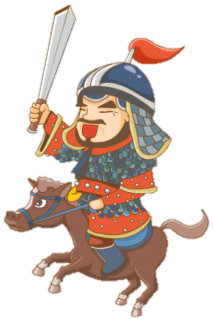 中心句
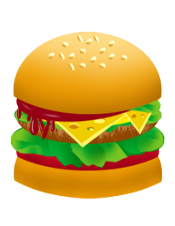 說明的結構（總-分-總）
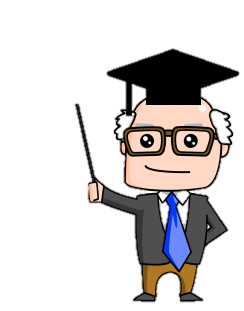 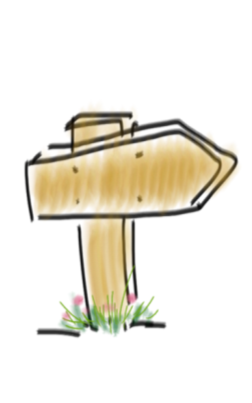 主題
內容
文章題目 (題眼                                     )
標示語  (表示次序、分類、原因、後果等的詞語)
說明的方法 (分類說明、舉例說明、數字說明)
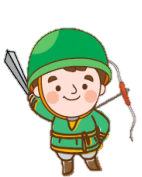 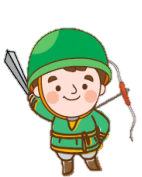 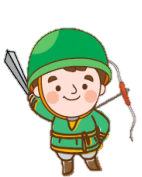 單元二 說明單元(閱讀)
教育局教育心理服務(新界東)組 ©2019
2
「總─分─總」結構
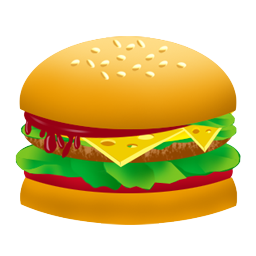 「總」(第一段)
概括地寫出文章
最重要的訊息
「分」(中間段落)
分段具體說明內容
中心句+標示語+說明手法
「總」(最後一段)
作出總結，
與首段的內容相呼應
單元二 說明單元(閱讀)
教育局教育心理服務(新界東)組 ©2019
3
說明文的結構大匯演
今天的作文題目是:愛護地球

你們就來個大匯演，把學過的技巧全部施展出來吧！
單元二 說明單元(閱讀)
教育局教育心理服務(新界東)組 ©2019
4
作文題目：愛護地球
我要先審題，找題眼，推測內容；
單元二 說明單元(閱讀)
教育局教育心理服務(新界東)組 ©2019
5
找題眼
作文題目：〈愛護地球〉
「地球」
要寫有關愛護地球的……
B.愛護地球的原因﹖
A.愛護地球的由來﹖
是      ，
主題
D.愛護地球的例子﹖
C.愛護地球的方法﹖
內容
單元二 說明單元(閱讀)
教育局教育心理服務(新界東)組 ©2019
6
找題眼
作文題目：〈愛護地球〉
要寫有關地球的環保情況，包括：
為何要愛護地球、
列舉愛護地球的方法與例子、
大家出一分力
B.愛護地球的原因
A.愛護地球的由來﹖
C.愛護地球的方法
D.愛護地球的例子
單元二 說明單元(閱讀)
教育局教育心理服務(新界東)組 ©2019
7
說明文的結構大匯演
派發文章〈愛護地球〉的段落卡及結構表；
同學細閱內容，並在文中(段落卡)圈出標示語；
找出段落C和段落D的中心句，並間線表示；
以標示語及段落內容作線索，把段落卡順序排列，並貼在結構表的適當位置，使成為一篇完整、通順的文章；
分組討論︰段落C和段落D分別用了哪些說明手法？在空格內「✓」，並加以解釋。
單元二 說明單元(閱讀)
教育局教育心理服務(新界東)組 ©2019
8
〈愛護地球〉
「總-分-總」結構表
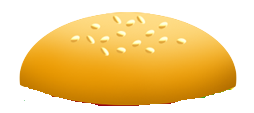 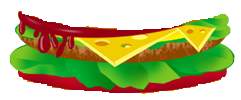 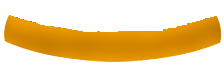 單元二 說明單元(閱讀)
教育局教育心理服務(新界東)組 ©2019
9
〈愛護地球〉
排次序
A
愛護地球由綠色生活做起，我們就從節約用電和回收再造起步吧！
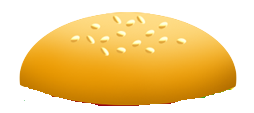 首先，要在生活中節約用電其實十分簡單，例如我們不要在睡前才洗頭，應讓濕髮有足夠的時間自然風乾，減少使用電風筒吹乾頭髮；又比如我們使用冷氣機時可將溫度調較至二十五度；我們還可以在睡覺前關掉電腦和電視機的電源，減少不必要的電力消耗。
D
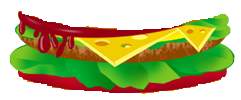 此外，我們可以把廢物分類後放進回收桶，讓環保生產商廢物回收，循環再造成有用的物品。第一類是廢紙，舊報紙、宣傳單張、物件包裝紙盒等回收後，經過科學處理，便可製成再造紙。第二類是塑膠，把清潔的膠瓶器皿、購物膠袋等物品回收、清洗及加工，可製成有用的塑粒原料。第三類是金屬，已清洗的汽水罐和月餅罐同樣可回收及再造。我們只要花少許時間進行垃圾分類，協助推動循環再造，就「減廢」在望呢！
C
總括而言，愛護地球人人有責，我們只要在衣食住行各方面做些小改變，便能為環保出一分力。
B
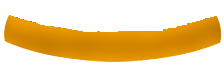 10
單元二 說明單元(閱讀)
教育局教育心理服務(新界東)組 ©2019
[Speaker Notes: 我們可透過回收廢紙，讓環保團體把廢物循環再造。]
〈愛護地球〉
找標示語
A
愛護地球由綠色生活做起，我們就從節約用電和回收再造起步吧！
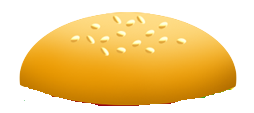 首先，要在生活中節約用電其實十分簡單，例如我們不要在睡前才洗頭，應讓濕髮有足夠的時間自然風乾，減少使用電風筒吹乾頭髮；又比如我們使用冷氣機時可將溫度調較至二十五度；我們還可以在睡覺前關掉電腦和電視機的電源，減少不必要的電力消耗。
D
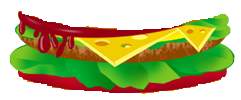 此外，我們可以把廢物分類後放進回收桶，讓環保生產商廢物回收，循環再造成有用的物品。第一類是廢紙，舊報紙、宣傳單張、物件包裝紙盒等回收後，經過科學處理，便可製成再造紙。第二類是塑膠，把清潔的膠瓶器皿、購物膠袋等物品回收、清洗及加工，可製成有用的塑粒原料。第三類是金屬，已清洗的汽水罐和月餅罐同樣可回收及再造。我們只要花少許時間進行垃圾分類，協助推動循環再造，就「減廢」在望呢！
C
總括而言，愛護地球人人有責，我們只要在衣食住行各方面做些小改變，便能為環保出一分力。
B
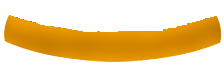 11
單元二 說明單元(閱讀)
教育局教育心理服務(新界東)組 ©2019
[Speaker Notes: 我們可透過回收廢紙，讓環保團體把廢物循環再造。]
〈愛護地球〉
找中心句
A
愛護地球由綠色生活做起，我們就從節約用電和回收再造起步吧！
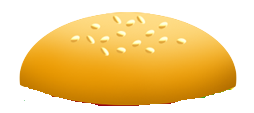 首先，要在生活中節約用電其實十分簡單，例如我們不要在睡前才洗頭，應讓濕髮有足夠的時間自然風乾，減少使用電風筒吹乾頭髮；又比如我們使用冷氣機時可將溫度調較至二十五度；我們還可以在睡覺前關掉電腦和電視機的電源，減少不必要的電力消耗。
D
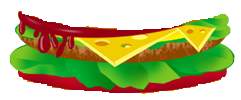 找出段落D的中心句
此外，我們可以把廢物分類後放進回收桶，讓環保生產商廢物回收，循環再造成有用的物品。第一類是廢紙，舊報紙、宣傳單張、物件包裝紙盒等回收後，經過科學處理，便可製成再造紙。第二類是塑膠，把清潔的膠瓶器皿、購物膠袋等物品回收、清洗及加工，可製成有用的塑粒原料。第三類是金屬，已清洗的汽水罐和月餅罐同樣可回收及再造。我們只要花少許時間進行垃圾分類，協助推動循環再造，就「減廢」在望呢！
C
總括而言，愛護地球人人有責，我們只要在衣食住行各方面做些小改變，便能為環保出一分力。
B
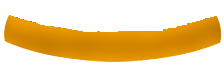 12
單元二 說明單元(閱讀)
教育局教育心理服務(新界東)組 ©2019
[Speaker Notes: 我們可透過回收廢紙，讓環保團體把廢物循環再造。]
〈愛護地球〉
找中心句
A
愛護地球由綠色生活做起，我們就從節約用電和回收再造起步吧！
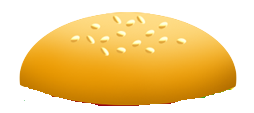 首先，要在生活中節約用電其實十分簡單，例如我們不要在睡前才洗頭，應讓濕髮有足夠的時間自然風乾，減少使用電風筒吹乾頭髮；又比如我們使用冷氣機時可將溫度調較至二十五度；我們還可以在睡覺前關掉電腦和電視機的電源，減少不必要的電力消耗。
D
找出段落C的中心句
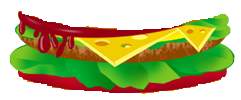 此外，我們可以把廢物分類後放進回收桶，讓環保生產商廢物回收，循環再造成有用的物品。第一類是廢紙，舊報紙、宣傳單張、物件包裝紙盒等回收後，經過科學處理，便可製成再造紙。第二類是塑膠，把清潔的膠瓶器皿、購物膠袋等物品回收、清洗及加工，可製成有用的塑粒原料。第三類是金屬，已清洗的汽水罐和月餅罐同樣可回收及再造。我們只要花少許時間進行垃圾分類，協助推動循環再造，就「減廢」在望呢！
C
總括而言，愛護地球人人有責，我們只要在衣食住行各方面做些小改變，便能為環保出一分力。
B
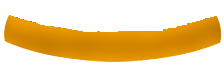 13
單元二 說明單元(閱讀)
教育局教育心理服務(新界東)組 ©2019
[Speaker Notes: 我們可透過回收廢紙，讓環保團體把廢物循環再造。]
〈愛護地球〉
A
愛護地球由綠色生活做起，我們就從節約用電和回收再造起步吧！
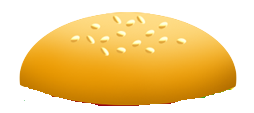 首先，要在生活中節約用電其實十分簡單，例如我們不要在睡前才洗頭，應讓濕髮有足夠的時間自然風乾，減少使用電風筒吹乾頭髮；又比如我們使用冷氣機時可將溫度調較至二十五度；我們還可以在睡覺前關掉電腦和電視機的電源，減少不必要的電力消耗。
D
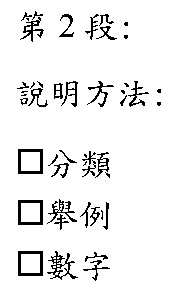 
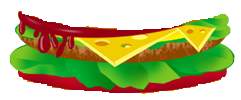 段落D的說明手法是甚麼？請加以解釋。
此外，我們可以把廢物分類後放進回收桶，讓環保生產商廢物回收，循環再造成有用的物品。第一類是廢紙，舊報紙、宣傳單張、物件包裝紙盒等回收後，經過科學處理，便可製成再造紙。第二類是塑膠，把清潔的膠瓶器皿、購物膠袋等物品回收、清洗及加工，可製成有用的塑粒原料。第三類是金屬，已清洗的汽水罐和月餅罐同樣可回收及再造。我們只要花少許時間進行垃圾分類，協助推動循環再造，就「減廢」在望呢！
C
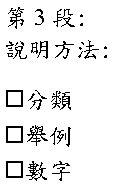 舉例說明
總括而言，愛護地球人人有責，我們只要在衣食住行各方面做些小改變，便能為環保出一分力。
B
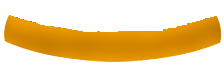 14
單元二 說明單元(閱讀)
教育局教育心理服務(新界東)組 ©2019
[Speaker Notes: 我們可透過回收廢紙，讓環保團體把廢物循環再造。]
〈愛護地球〉
A
愛護地球由綠色生活做起，我們就從節約用電和回收再造起步吧！
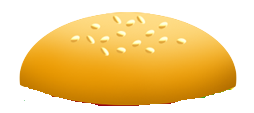 首先，要在生活中節約用電其實十分簡單，例如我們不要在睡前才洗頭，應讓濕髮有足夠的時間自然風乾，減少使用電風筒吹乾頭髮；又比如我們使用冷氣機時可將溫度調較至二十五度；我們還可以在睡覺前關掉電腦和電視機的電源，減少不必要的電力消耗。
D
段落C的說明手法是甚麼？請加以解釋。
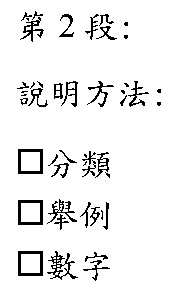 分類說明

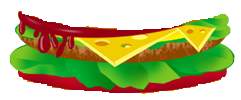 此外，我們可以把廢物分類後放進回收桶，讓環保生產商廢物回收，循環再造成有用的物品。第一類是廢紙，舊報紙、宣傳單張、物件包裝紙盒等回收後，經過科學處理，便可製成再造紙。第二類是塑膠，把清潔的膠瓶器皿、購物膠袋等物品回收、清洗及加工，可製成有用的塑粒原料。第三類是金屬，已清洗的汽水罐和月餅罐同樣可回收及再造。我們只要花少許時間進行垃圾分類，協助推動循環再造，就「減廢」在望呢！
C
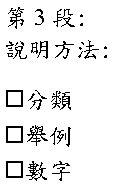 
總括而言，愛護地球人人有責，我們只要在衣食住行各方面做些小改變，便能為環保出一分力。
B
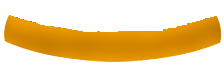 15
單元二 說明單元(閱讀)
教育局教育心理服務(新界東)組 ©2019
[Speaker Notes: 我們可透過回收廢紙，讓環保團體把廢物循環再造。]
〈愛護地球〉
A
愛護地球由綠色生活做起，我們就從節約用電和回收再造起步吧！
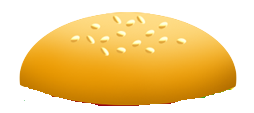 首先，要在生活中節約用電其實十分簡單，例如我們不要在睡前才洗頭，應讓濕髮有足夠的時間自然風乾，減少使用電風筒吹乾頭髮；又比如我們使用冷氣機時可將溫度調較至二十五度；我們還可以在睡覺前關掉電腦和電視機的電源，減少不必要的電力消耗。
D
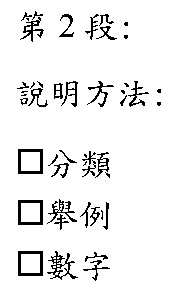 
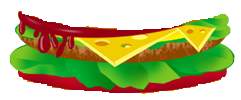 此外，我們可以把廢物分類後放進回收桶，讓環保生產商廢物回收，循環再造成有用的物品。第一類是廢紙，舊報紙、宣傳單張、物件包裝紙盒等回收後，經過科學處理，便可製成再造紙。第二類是塑膠，把清潔的膠瓶器皿、購物膠袋等物品回收、清洗及加工，可製成有用的塑粒原料。第三類是金屬，已清洗的汽水罐和月餅罐同樣可回收及再造。我們只要花少許時間進行垃圾分類，協助推動循環再造，就「減廢」在望呢！
C
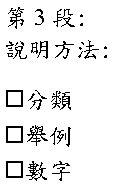 
總括而言，愛護地球人人有責，我們只要在衣食住行各方面做些小改變，便能為環保出一分力。
B
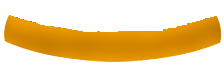 16
單元二 說明單元(閱讀)
教育局教育心理服務(新界東)組 ©2019
[Speaker Notes: 我們可透過回收廢紙，讓環保團體把廢物循環再造。]
你能說出〈愛護地球〉這篇
說明文的結構嗎？
「總-分-總」
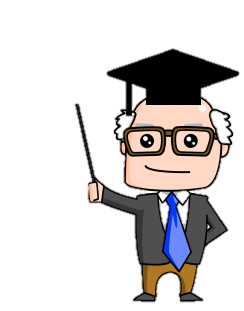 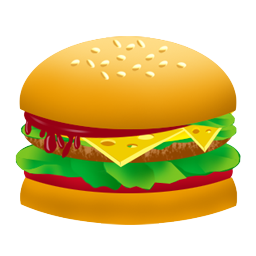 文中出現過哪些說明手法？
舉例說明和分類說明
單元二 說明單元(閱讀)
教育局教育心理服務(新界東)組 ©2019
17
「總-分-總」
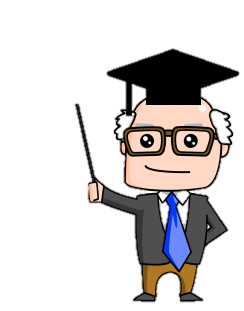 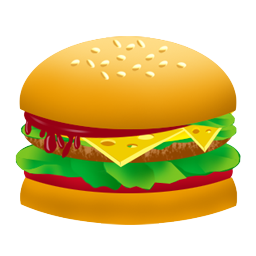 寫作說明文要留意：
1.審題：要說明甚麼
2.段落(內容)結構
3.具體說出各段重點
數字說明
舉例說明和分類說明
單元二 說明單元(閱讀)
教育局教育心理服務(新界東)組 ©2019
18